Sadržaj
Tko su dionici? Utjecaj dionika kroz vrijeme, odgovornost sponzora, odgovornost voditelja, identifikacija dionika, planiranje sudjelovanja dionika, upravljanje sudjelovanjem dionika, nadzor sudjelovanja dionika
Praktični dio: primjeri iz prakse
Programski zadatak – rad u grupama (izraditi popis dionika, analizu i plan angažmana)
Zadatak 1: Napravite registar dionika na svom zamišljenom projektu prema odabranim tvrtkama – plasman novog proizvoda na tržište
NAČIN provedbe zadatka:
GRUPNI RAD, zajednički rad
Prezentacija zadatka: grupna – cijeli tim
Analizirajte sadržaj tablice 
Popišite dionike na svom projektu – Tablica 1
Definirajte ostale karakteristike za pojedinog dionika – Tablica 2 – primjer na idućem slajdu
Rok: 1. lipanj
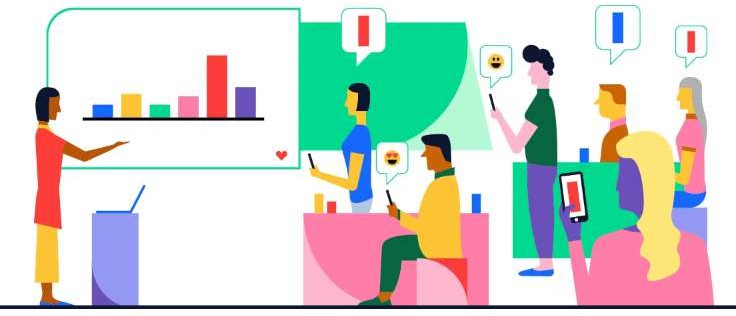 Upravljati s dionicima ovisno o njihovom
	INTERESU/UTJECAJU
VRLO PAŽLJIVO INFORMIRATI UKLJUČITI
ČINITI ZADOVOLJNIM
Veliki utjecaj
Često osobno informiranje
Proaktivno upravljati rizicima i spornim pitanjima Radionice za razvoj uključenja i korištenje postojećeg znanja i iskustva
Prezentacije ključnim korisnicima i grupama Stručne radionice i sastanci
Koristiti sastanke uprave Prezentacije
Kratki izvještaji managementu
UTJECAJ
MONITOR
Ne trošiti puno vremena na komunikaciji
Davati generalne informacije (press release, informacije na
webu
INFO
Dopisi, izvještaji, bilteni, brošure, flyeri Web obavijesti
Osigurati kontakt telefon i email kontakt
Mali utjecaj
Veliki interes
Mali interes
INTERES
Alat: analiza UTJECAJ/INTERES
Veliki utjecaj
Mali utjecaj
Veliki interes
Mali interes